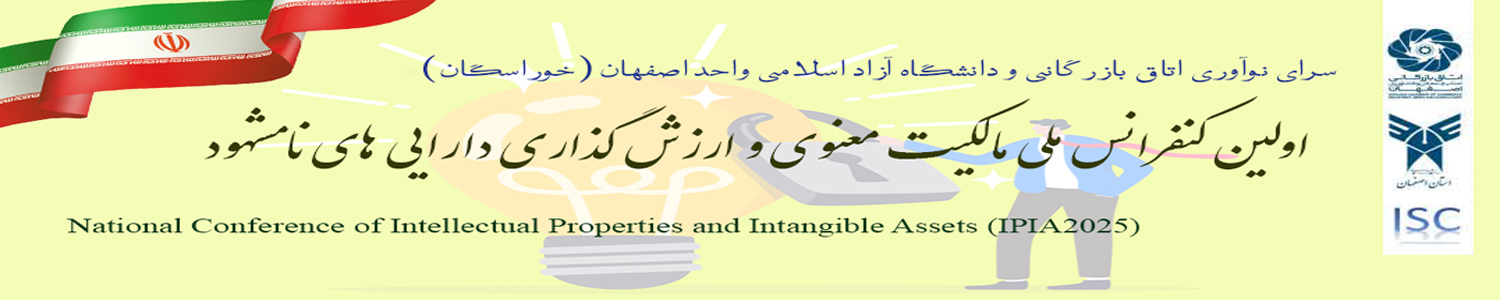 عنوان مقاله (فونت B titr، اندازه 32)
نویسنده اول1، نویسنده دوم2، نویسنده سوم3،... (فونت B nazanin، اندازه 24)
1- مشخصات نویسنده اول (با توجه به راهنمای زیر تکمیل گردد)
2- مشخصات نویسنده دوم (با توجه به راهنمای زیر تکمیل گردد)
3- مشخصات نویسنده سوم (با توجه به راهنمای زیر تکمیل گردد)
...
تذکر: نویسنده ی ارائه دهنده مقاله با underline مشخص شود. 
این باکس پاک شود.
راهنمایی: با توجه به موارد زیر، مشخصات بصورت کامل درج گردد: 
دانشجو: مقطع تحصیلی، دانشکده، دانشگاه، شهر، کشور
عضو هیئت علمی: مرتبه علمی، دانشکده، دانشگاه، شهر، کشور
خارج از دانشگاه: سمت، شرکت/مؤسسه/مرکزتحقیقاتی، شهر، کشور
این باکس پاک شود.
تعداد کل اسلایدها در این قسمت درج شود
این باکس پاک شود.
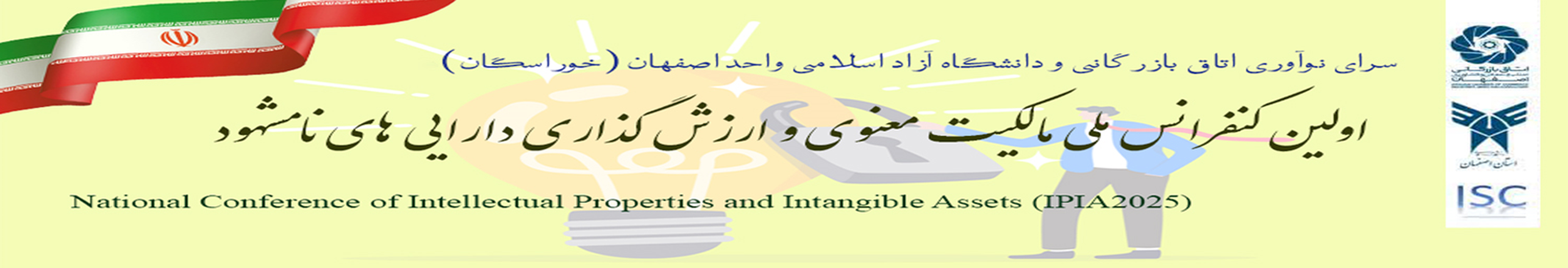 برای اسلایدهای (2 و 3و  ...)فونت فارسی:B Nazanin فونت کلمات انگلیسی: Times New Romanسایز فونت‌ها طوری انتخاب شود که برای حضار خوانا باشد (پیشنهاد: سایز 24 برای متن فارسی و 22 برای کلمات انگلیسی مناسب است).

کادر شماره‌ی صفحات در پایین و سمت چپ اسلایدها حفظ شود.
وجود کادرهای زیرعنوان و سایر افزونه‌ها اختیاری است.

حداکثر زمان ارائه شما 15 دقیقه است. لطفا تعداد اسلایدها را متناسب با زمان مذکور تهیه بفرمایید.
5 دقیقه زمان پرسش و پاسخ حضار خواهد بود.      
بنابراین زمان کل متعلق به هر مقاله 20 دقیقه می‌باشد. 

20 دقیقه قبل از شروع محور مربوطه در سالن ارائه مقالات حضور داشته باشید.
شماره‌ی اسلاید
این باکس در نهایت  پاک شود.
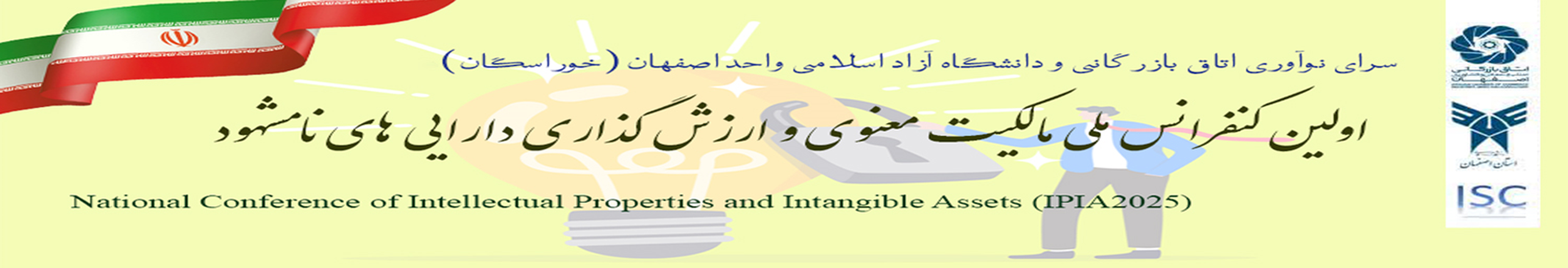 پس از آماده شدن فایل پاورپوینت، آن را به در سامانه کاربری خود با فرمت  pptx بارگذاری نمایید (حداکثر حجم فایل 15 مگابایت).

مهلت ارسال فایل ارائه 22 بهمن 1403

تغییر فایل ارائه در روز های برگزاری کنگره امکان پذیر نمی باشد.